عنوان مقاله: نقش ساختها در پژوهشهای مدیریتی
نویسنده: علی رضاییان
منبع: کمال مدیریت 1382 شماره 2و3 
صص 5-14
چکیده
«ساخت» مفهومی است که به صورت ارادی و آگاهانه برای هدف علمی خاص ابداع یا انتخاب می شود «ساخت» ها نقش اساسی در ساختن نظریه های علمی دارند. یک مانع بزرگ برای دستیابی به سازگاری مطلوب میان خبرگی در پردازش داده ها با خبرگی مورد نیاز کاربرد، نقش غالب «ساخت» ها در پژوهش های مدیریتی است. «ساخت» های نامناسب می توانند گنجکاوی پژوهشگران را محدود ساخته و موجب شکل گرفتن نامناسب نظریه و تربیت نادرست نیروها شوند.
در این مقاله نقش «ساخت ها» در پیشرفت علوم سازمان، «ساخت های فراگیر و چرخه حیات آنها»، چگونگی ظالمانه عمل کردن «ساخت» ها و بهترین راه اجتناب از ظلم «ساخت» ها مورد بررسی قرار داده شده است.
واژه های کلیدی:
ساخت، مفهوم، ساخت فراگیر، نقش، نظریه، تربیت.
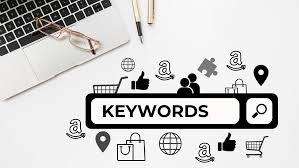 مقدمه
درباره هر موضوع متداولی که در مدیریت مطلبی نگاشته می شود در پایان بر ضرورت و پیدایش اصلاحات روشی و نظری تاکید می شود. برخی از صاحب نظران این سنت نتیجه گیری توام با پیشنهاد اصلاحات را برای پیشرفت علم مدیریت مقید می دانند (مکنزی و دیگران، 2001، ص 273) برخی دیگر، این بحث مهم را مطرح می کنند که مدیریت تغییر با پیشرف تفاوت دارد. زیرا پیشرفت یک موضوع باید و نبایدی (اخلاقی) است نه یک موضوع فنی (پیت و دیگران، 1997، ص 112) گروهی از صاحبنظران  جهت گیری های جدید امیدبخشی برای پژوهش های مدیریتی ارائه می کنند (لاندبرگ و دیگران، 1998، 98)
ضرورت و پیدایش اصلاحات روشی و نظری
و بعضی از آنان توجه ما را به ایراد بنیادین در چگونگی انجام پژوهش های صورت پذیرفته تا به امروز جلب می نمایند و مدعی هستند که نظریه ها و روش ها به تنهایی برای علم زنده سازمان کافی نیستند. آنان بر این باورند که ابزارهای جدیدی باید ایجاد شوند و روش های مهندسی برای کاربردی کردن نظریه های در حال پیدایش برای حل مسائل جهان واقعی ضرورت دارند. این دسته از پژوهشگران زنجیره استدلال های خود را گسترش داده و این پرسش را مطرح می کنند که آیا خبرگی در پردازش داده ها برای براورده ساختن تقاضای مدیران مجرب کفایت می کند؟
زنجیره استدلال های خود
آنان ادعا می کنند مدیران مجرب باید مشخص کنند که برای هر کاربرد معین چه نوع خبرگی مورد نیاز است نامتناسب با آن، خبرگی در پردازش داده ها در پژوهش های مدیریتی به دست آید (مکنزی و دیگران، 2000، ص 257)
نامتناسب
ساخت ها
یک مانع برای دستیابی به سازگاری مطلوب میان خبرگی با کاربرد، نقش غالب ساخت ها در پژوهش های مدیریتی است. ساخت ها ظالمانه عمل می کنند ساخت های نامناسب می توانند کنجکاوی پژوهشگران را محدود ساخته و موجب شکل گرفتن نامناسب نظریه ها و تربیت نادرست نیروها شوند به گونه ای که سرکوب را مجاز سازند. در حالی که ساخت ها نقش مهمی در علوم سازمان ایفا می کنند و می توانند پیشرفت آن را نیز محدود سازند(مکنزی و دیگران، 2001، ص 372)
نقش غالب ساخت ها
یکی از صاحب نظران «ساخت» را به عنوان مفهومی که به صورت ارادی و آگاهانه برای هدف علمی خاص ابداع یا انتخاب شده تعریف می کند (کرلینجر، 1973، ص 128)
ارادی و آگاهانه
برای مثال از ساختهایی نظیر تعهد سازمانی، سازمان های مجازی، عدالت، رضایت شغلی، اثربخشی سازمانی و بوروکراسی می توان نام برد. ساخت ها به ندرت قابل مشاهده اند و بر مبنای سایر اطلاعات  استنباط می شوند. صاحب نظر دیگری «ساخت»  را به عنوان چیزی که دانشمند از تخیلات خود می سازد و چیزی که به عنوان یک بعد رفتاری قابل مشاهده وجود خارجی ندارد تعریف می کند(ناتنالی، 1967، ص 85) به هر حال، «ساخت» ها نقش اساسی در ساختن نظریه های علمی و متغیرهای قابل مشاهده، ماخذ علمی برای «ساخت» ها فراهم می اورند.
گاهی یک «ساخت»  مانند رضایت شغلی به عنوان ماخذ برای «ساخت دیگری نظیر تعهد سازمانی یا اثربخشی سازمانی به کار می رود هنگامی که «ساخت ها» با متغیرها می آمیزند حاصل آن ابهام و سردرگمی خواهد بود. یکی از پژوهشگران به خوانندگان آثار خود توصیه می کند که به هرواژه داده شده (نظیر: انگیزش، رضایت خاطر، کسب موفقیت، عملکرد و مانند ان) می توان به تناوب یک «مفهوم»، «ساخت» یا «متغیر» ارجاع داد(استون، 1978، ص 32)
پژوهشگران اغلب اعتبار «ساخت» را مورد تاکید قرار می دهند. دو تن از پژوهشگران متذکر می شوند بدیهی است که : «تعریف واحدی  برای تمام ساخت هایی که درباره آنها می خواهیم قضیه ای را به اثبات رسانیم» وجود ندارد. آنان این امر را به عنوان یک حسن تلقی کرده و بیان می دارند که «در واقع جای بسی خوشبختی است که نمی توانیم تعاریف مورد قبول اکثریت برای بیشتر ساخت ها به دست آوریم»
اعتبار «ساخت»
آنان همچنین مدعی هستند که اگر ویژگی های «ساخت» ها به طور موفقیت آمیز نه تنها در بسیار از تداخلات جلوه های عملیاتی هر تعریف منفرد از «ساخت» بلکه در بیان تعاریف فراوان متداخل از همان «ساخت» نیز آزمون شوند، از اعتبار بیشتری برخوردار خواهند بود (کوک و کمپبل، 1979، ص 62و 63) این یک ادعای عجیبی است که می تواند منشا صدمه اساسی باشد. برای هر علمی که چنین ابهامی را در شالوده های اساسی خودتحمل و تایید کند بسیار عجیب و غریب خواهد بود.
«ساخت های فراگیر»
دو پژوهشگر دیگر موضوع «ساخت ها» را در مقاله ای تحت عنوان «علم سازمان» به ساخت» های فراگیر و چرخه حیات آنها گسترش داده اند. آنان «ساخت های فراگیر را به عنوان «مفهوم یا فکر گسترده ای که آزادانه برای در برگرفتن و به حساب آوردن مجموعه ای از پدیده های گوناگون» ایجاد می شوند، تعریف کرده اند. «ساخت» های فراگیری که در رفتار سازمانی به کار می روند شامل مواردی نظیر: اثربخشی سازمانی، یادگیری، عملکرد،  راهبرد، فرهنگ و مانند آن می گردد. اجماع نظر درباره چگونگی عملیاتی کردن یک ساخت فراگیر به ندرت حاصل می شود (هیرش و لوین، 1999، ص 200)
آنان چرخه حیات طبیعی را که با پدیدار شدن یک واقعه مهیج آغاز شده و به سوی چالش اعتبار یافتن پیش می رود برای «ساخت» های فراگیر ارائه می دهند. مرحله دوم چالش اعتبار، با مسائل  ناشی از «داده» ها، معانی متنوع «ساخت» ها و نتایج ناپایدار سر و کار دارد. مرحله سوم نوع شناسی هایی را پیش می کشد که برای شفاف سازی مرحله چالش اعتبار  پیشنهاد می شوند. اما منظم و مرتب کردن ساختی که ذاتا ابهام آمیز است به مرحله چهارم یعنی فروریختن «ساخت» منجر می گردد.
هنگامی فرو ریختن «ساخت» ممکن است رخ دهد که طرفین بحث بر «عدم توافق» به توافق رسند. به هر حال به ندرت می توان «ساختی» را نام برد که هنوز مورد استفاده نباشد ویژگی جالب «ساخت» های فراگیر این است که عدم دقیق بودن آنها مانع از میان رفتن آنها توسط «داده» ها یا مباحثه می شود. ابهام را همیشه می توان تعبیر و تفسیر مجدد کرد و با زیرکی به کار برد، به ویژه هنگامی که متغیرهای به کار رفته برای آزمون آنها به نوبه خود «ساخت» باشند.
تعبیر و تفسیر مجدد
از این رو «ساخت» ها شبیه صخره درون آبگیر یا جزیره نمای محصوری است که با به هم پیوستن و اتحاد به رشد خود ادامه می دهد. ستاره های دریایی باید باشند تا در آغل نشخوار کنند و توده های ساخت ها را از میان بردارند.
یکی از صاحب نظران که در زمینه نوع متداول «مدل انحراف معیار» ویژه کاربرد «ساخت» ها سخن می گوید به جمع بندی منفی ذیل می رسد:
1- بی ثباتی عامل درون بسیاری از کارهای پژوهشی قرار دارد. با کمال تاسف ار پساخ به همان نوع پرسش ها و با همان روش ها ادامه یابد پنجاه سال دیگر نیز بی ثباتی عامل در ان قرار خواهد داشت و فقط جم آن دو برابر خواهد شد.
2- انسان در مواجهه با پیچیدگی با استفاده از روش انباشته کردن کارهای پژوهشی احتمالا به نظریه ای دست نخواهد یافت. پیچیدگی در علوم اجتماعی را نمی توان با چماق انبوهی از پژوهش های جدید و دارای متغیرهای مستقل تازه به تسلیم وا داشت بلکه با  مقابله مدبرانه می توان ان را از سر راه بر داشت(مهر، 1982، ص 212)
روش انباشته کردن کارهای پژوهشی
برای شناخت «ساخت» های گوناگونی که رفتار سازمانی را تشریح می کنند باید «ساخت های فراگیر را به چالش کشید. استفاده از مدل های انحراف معیار و روش های استاندارد آماری اجازه رشد و انباشتگی به «ساخت» های ابطال ناپذیر می دهد.
روش های استاندارد آماری
مدل های انحراف معیار
یکی از پژوهشگران بر این باور است که با استفاده از نظریه های «فراگردی/ نظری» می توان توصیفات ضعیف را آزمون کرد و آن ها را به نفع توصیفات قویتر حدف نمود تا نظریه ها بهبود یابند (مک کنزی، 2000، ص 110)
توصیفات ضعیف
اگر حاصل تشویق و دفاع از «ساخت» ها فقط مجاز دانستن افراد بیشتر برای چاپ مطالعات بی ربط و نادرست بیشتری باشد باید ضرر از دست رفتن کارایی و فرصت ها را تحمل کنیم. با در نظر گرفتن «ساخت» فئودالیسم (بزرگ مالکی)، موضوعی که به نظر می رسد سال ها است از عناوین معمول در علوم سازمان حذف شده باشد این گفته که «ساخت» ها می توانند ظالمان عمل نمایند یک قضاوت بیش از حد تند به نظر نخواهد رسید.
فئودالیسم
فئودالیسم
دوره ای از تاریخ اروپا که به قرون وسطای اصلی شهرت یافته (1100-1300 میلادی) و به طور معمول از آن به عنوان نظام فئودالی یاد می کنند. فئودالیسم واژه ای است که تاریخ نویسان قرن هفدهم میلادی برای توصیف یک «ساخت» خاص اجتماعی ابداع کرده اند و برای عطف به قرون وسطای اصلی به کار گرفته شد. فئودالیسم از آغاز برای توصیف رابطه ای خاص که «بزرگ مالکی» نامیده می شود تعریف گردید.
بزرگ مالکی یعنی این که رعیت زمین، ملک یا دارایی ارباب را برای تمام عمر در اختیار خود می گرفت و در ازای آن از ارباب حمایت می کرد و نسبت به او وفادار می ماند. بزرگ مالکی فقط شامل رعیت ها می شد نه توده ی عظیم مردم جامعه. در قرن یازدهم برای بهبود روابط میان ارباب و رعیت که ائتلاف مبتنی بر سوگند وفاداری نسبت به یکدیگر می خوردند.
اعطای دارایی به رعایا متدوال شد، این ترتیبات بزرگ مالکی نوعی توسعه به شمار می آمد و در قرن دوازدهم ائتلاف میان ارباب و رعیت بر پایه واگذاری دارایی از جانب ارباب به رعیت به طور روز افزونی به صورت استاندارد درامد (بوخارد، 1998، ص 35)
بر پایه واگذاری دارایی از جانب ارباب به رعیت
در سه قرن مزبور مفهوم اصلی بزرگ مالکی گسترش و عمومیت یافت. بزرگ مالکی به صورت یک «ایسم-ISM» درآمد. واژه فئودالیسم بار معنایی بی شماری پیدا کرد. واژه فئودالیسم را دانشمندان و مطبوعات مشهور به طرق بسیار متفاوتی به کار می بردند. بسیاری از آن معانی انحصاری و حتی متناقض – به گونه فئودالیسم و تاریخ نویسان اروپای قرن وسطی به رشته تحریر درآورده و پیشنهاد می کند که واژه فئودالیسم از بحث های عالمانه حذف گردد. زیرا این واژه کاملا از معنی اصلی خود تهی شده است. در واقع معنی «ساخت» فئودالیسم به بسیاری از معانی متضاد قلب و تحریف شده است (برون، 1974، 1070) این پیشنهاد مورد پذیرش دیگران نیز قرار می گیرد
برخی از معانی همراه ساخت اصلی ترتیبات بزرگ مالکی میان رعایای هم مشرب عبارتند از فئودالیسم به معنی متروک شده، از رده خارج شده، بنیان برقراری مزایای خاص، استثمار اقتصادی رعایا، نوعی بردگی، استثمار کارگران شهرنشین تحت حکومت سرمایه داری، نوعی سازمان سیاسی، یک مدار، استثمار اقتصادی، نوعی نهاد اجتماعی، امتیازات قانونی خاص.
ترتیبات بزرگ مالکی
واژه هایی نظیر فرهنگ، کار، ساختار، هدف، به هم وابستگی، مخاطره و سازمان نیز مشابه فئودالیسم تغییر در معنی پیدا کرده اند. برای مثال گروهی از پژوهشگران 249 شاخص کار را مورد بازنگری قرار داده اند (کوک و دیگران، 1981، 19) برخی از پژوهشگران کوشیده اند معنی کار سازمانی را تشریح کنند. ولی در ریگ های روان مفهومی گرفتار شدند (بریف و نورد، 1990، 154) بدون در نظر گرفتن این امر ما به تعاریف متضاد می پردازیم، همان گونه که تاریخ نویسان به دلایل مفید بودن و غیر قابل چشم پوشی بودن واژه فئودالیسم به ان می پردازند.
ریگ های روان مفهومی
یکی از پژوهشگران مدعی است «تا آنجا که به تربیت مربوط می شود» دانشجویان باید بدون شک از رهیافتی که به ناچار برداشت تضمین نشده ای از وحدت و انتظام ارائه می دهد و به طور ناروا به خاطر ریشه شناسی واژه، اهمیت بزرگ مالکی را مورد تاکید قرار می دهد منع شوند(برون، 1974، ص 1078) وی بر این باور تاکید دارد که با ارائه مدلی مجرد و تاکید زیاد بر کاربردی بودن و شمول عام دادن به ان تنها وفادارترین افراد انگیزه خواهند یافت که از افراد و گروه هایی که در پشت این موضوع ها کمین کرده اند پیروی کنند(برون، 1974، ص 1078)
ریشه شناسی واژه
کاربردی بودن و شمول عام دادن
اهمیت بزرگ مالکی
وی بیشتر خطر محدود شدن کنجکاوی را مورد بحث قرار می دهد. اساسا به کارگیری استانداردی که به طور مصنوعی ساخته شده و در آن اجزای معینی از بافت خود فاصله گرفته باشند، بیهوده است و آنهایی که کارهای جامعه قرون وسطایی را بررسی می کنند با خطر محدود کردن بصیرت خود، و چولگی دیدگاه به دلیل اشتباه در ترتیب حقیقی وقایع روبرو بوده و در نتیجه قدرت پذیرش آنان در ارتباط با داده های گوناگون تضعیف می شود مگر آنکه، خود را از پیش فرض ها و مجموعه های همراه مدل های بیش از حد ساده شده و تجربه هایی که با آنها عجین شدن و به دانشجویان خود انتقال می دهند فاصله بگیرند(برون، 1974، ص 1079) یک «ساخت» ممکن است از مفهوم مطلوب خود تهی گشته، به گونه ای که هر نویسنده ای معنی دلخواه خود را به آن نسبت دهد.
اثبات سودمندی به طور بارزی چرخشی است زیرا واژگان عالمانه را می توان مورد تتجدید نظر قرار داد و کاربرد متداول آن را روشن ساخت. خلاصه آنکه بسیاری از افراد هنوز مفهوم بی معنی فئودالیسم را به کار می برند. زیرا در حال حاضر به طور گسترده به کار برده می شوند. 
واقعیتی که تجرید ناقص و مصنوعی مفهومی نظیر فئودالیسم هنوز به کار گرفته می شود نمونه ای واقعی از ظالمانه عمل کردن «ساخت» است. گذشته از این، یکی دیگر از پژوهشگران نشان می دهد که به دلیل استفاده از ساخت فئودالیسم و ناسازگاری سوابق تاریخی با آن. سوابق یا نادیده گرفته می شوند یا سوء تعبیر می گردد. بنابراین ، یک ساخت می تواند هم به جستارگری کمک کند و هم مانع آن شود. هنگامی که «ساخت» ابزار ساختار یافته ای را برای جمع آوری و طبقه بندی اطلاعات فراهم می آورد سودمند است. ولی هنگامی که به دلیل ناسازگاری برخی پدیده ها با آن، توجه ما را از انها منحرف می گرداند بازدارنده است (مککنزی و دیگران، 2001، ص 377)
داستان واژه فئودالیسم متذکر می شود که «ساخت های ناقص و عملیاتی نشده» ممکن است هرگز به مرحله افول ساخت در چرخه حیات خود نرسد. استفاده از مدل تعیین انحراف معیار مبتنی بر متغیرهای دارای تعریف نادقیق برای آزمون «ساخت» های ناقص مفهوم پردازی شده، مانع آزمون حساسیت مورد نیاز هر علمی برای نمایش پیشرفت تراکمی آن در جهت یک نظریه جامع می گردد. پیشرفت هر علم افول و حذف «ساخت» را طلب می کند. (بوخارد، 1998، ص 337)
آزمون حساسیت مورد نیاز هر علمی
برخی از دانشمندان علوم سازمان آن قدر به مجموعه های «ساخت های چتر گونه عادت کرده اند، که به ندرت حضور آنها را متوجه می شوند. «ساخت» های چتر گونه  کم کم جزء جدایی ناپذیر اندیشه و سخن ما و علم متداول می گردد. تلاش فکری، کنجکاوی، استقامت و استقلال عمده ای می طلبد تا حضور ساخت ها را متوجه شده، آن ها را به چالش کشیده و حذف نماییم. 
انسان تقریبا به انتخاب دیدی مخالف نیاز دارد. دیدگاهی مبتنی بر این پیش فرض که هر وقت جامعه دانشمندان بر روی «ساختی» به توافق رسیدند. باید ان ساخت به نوعی معیوب باشد. آنگاه باید به یک عملیات «جست و جو و محو» عالمانه دست زد (مکنزی و دیگران، 2001، ص 378)
نتیجه گیری
همان گونه که رشته علمی ما چالش ها و فرصت های حاصل از شکل های جدید ارتباطات و پردازش اطلاعات به سرعت در حال پیدایش را درک کرده و  تلفیق می کند «ساخت» های جدید برای پرداختن به این پدیده ها، پدیدار خواهند شد. اگر بخواهیم از ظلم «ساخت» ها در امان باشیم باید آنها و حتی ساخت های مفید نظیر بوروکراسی را به چالش بکشیم.
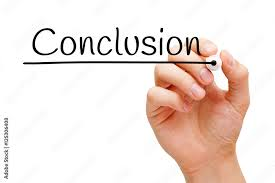 پدیده های سازمانی ثابت نیستند. ابداع ها، فن آوری های جدید و تغییر در خدمت مواردی هستند که علوم سازمانی مورد مطالعه قرار می دهد. بدین ترتیب ، انسان باید انتظار خلق «ساخت» های جدید را داشته باشد. 
«ساخت ها باید به چالش وا داشته شوند و «ساخت» های بهتر جایگزین  ساخت هایی بشوند که سودمندی آنها سرامده است. بهترین راه برای اجتناب از ظلم «ساخت» ها این است که به طور مستمر از طریق مباحثه های آزاد و صادقانه آنها را به چالش وا داریم. برخی از «ساخت» ها به عنوان موارد خاص به حیات خود ادامه خواهند داد، بسیاری از آنها را باید نادیده گرفت و «ساخت» های جدید را پیشنهاد داد و ارزیابی کرد.